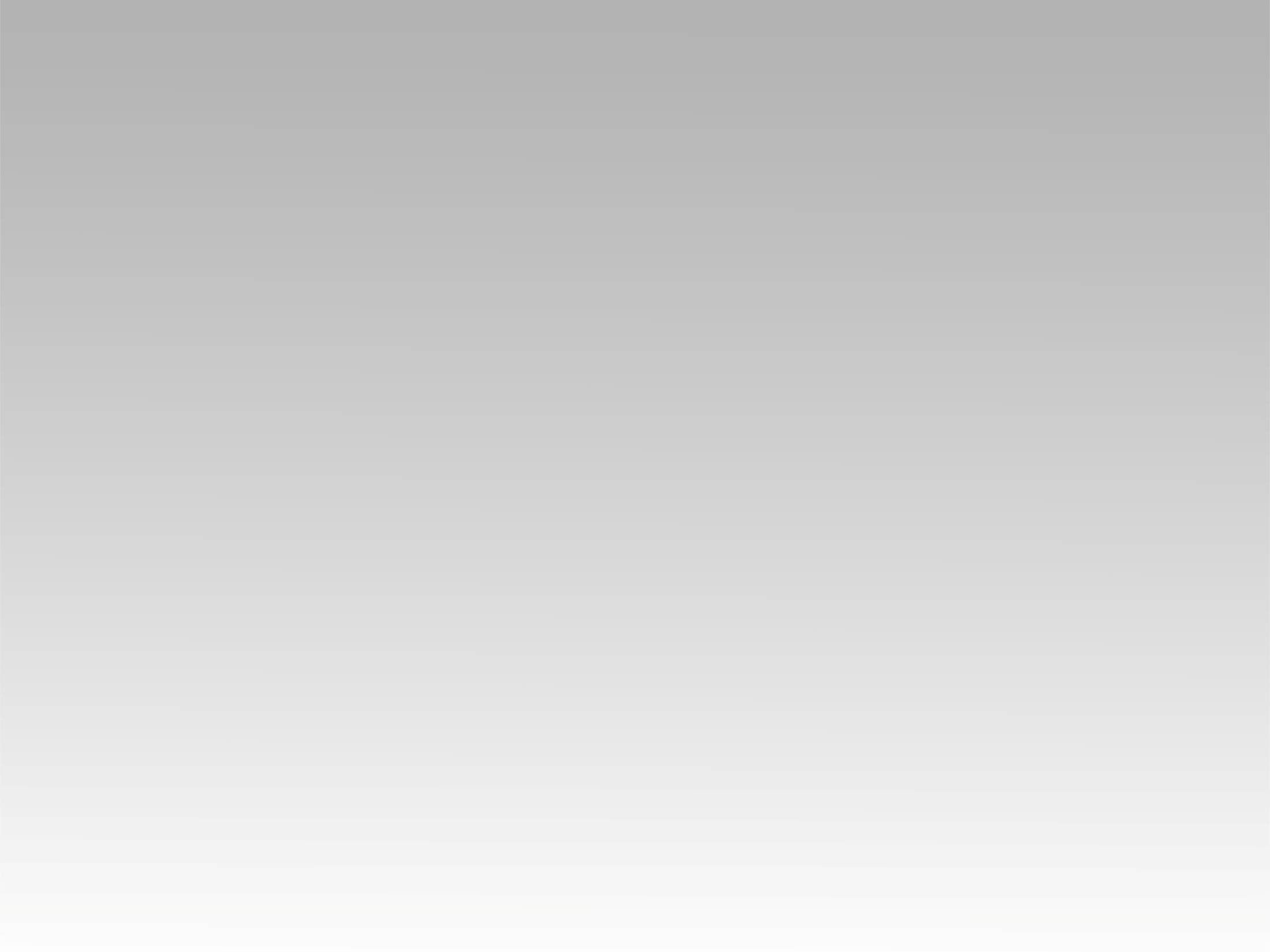 تـرنيــمة
نفسي اعيش
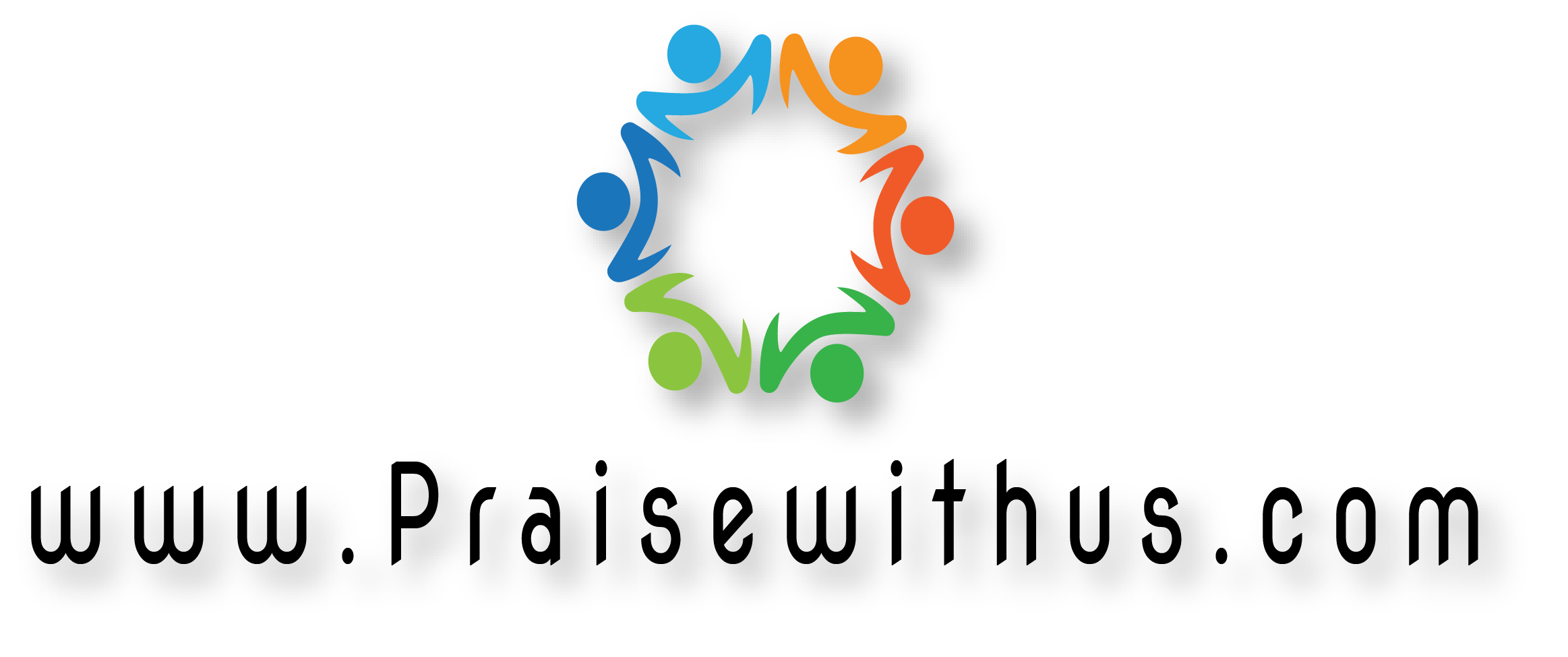 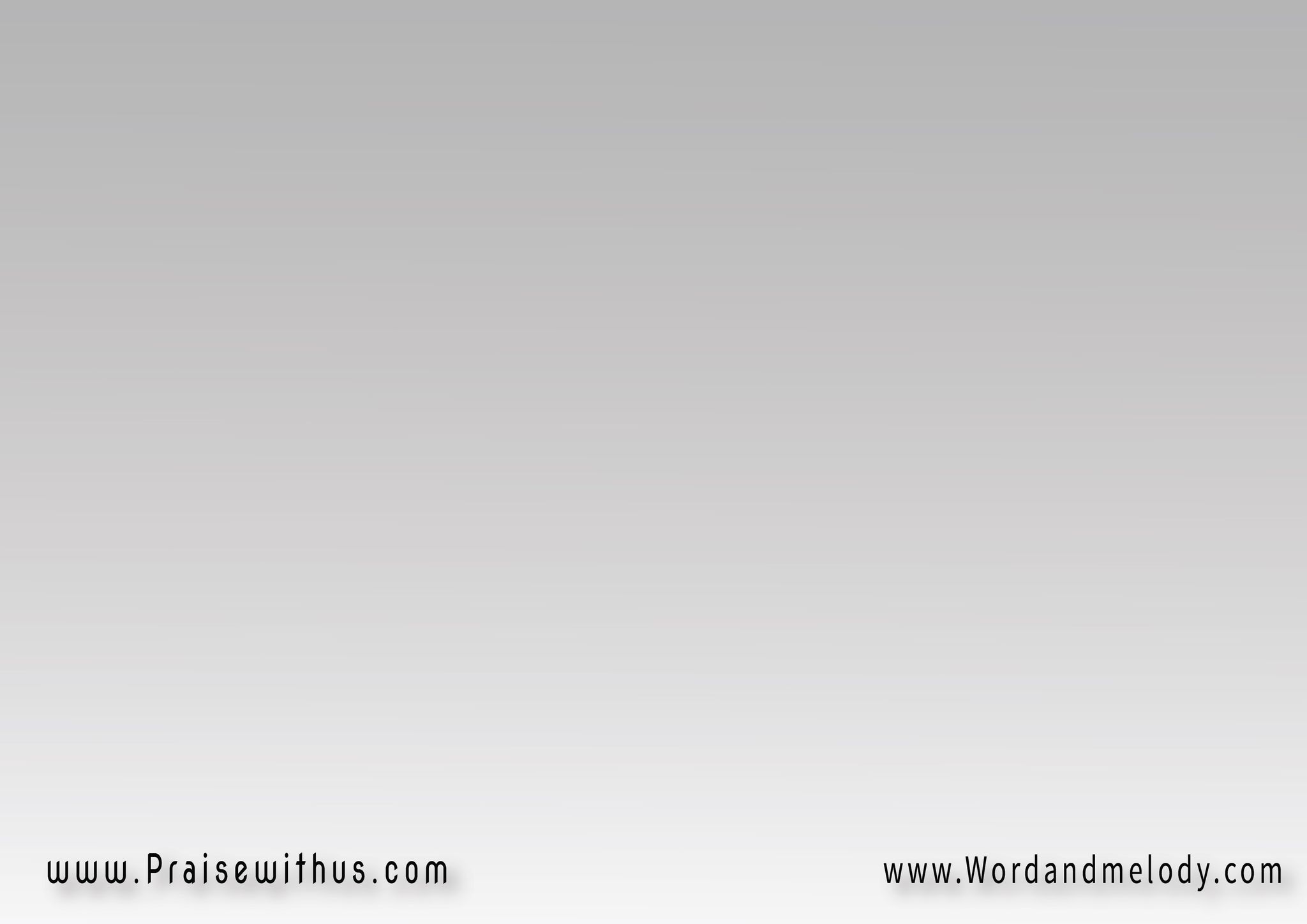 القرار:
نفسي أعيش أعيشأعيش أعيش اليومأعيش اليوم بشجاعة فيكوكتلميذ أكون أكون خدوماتابع خطواتك يا مليك
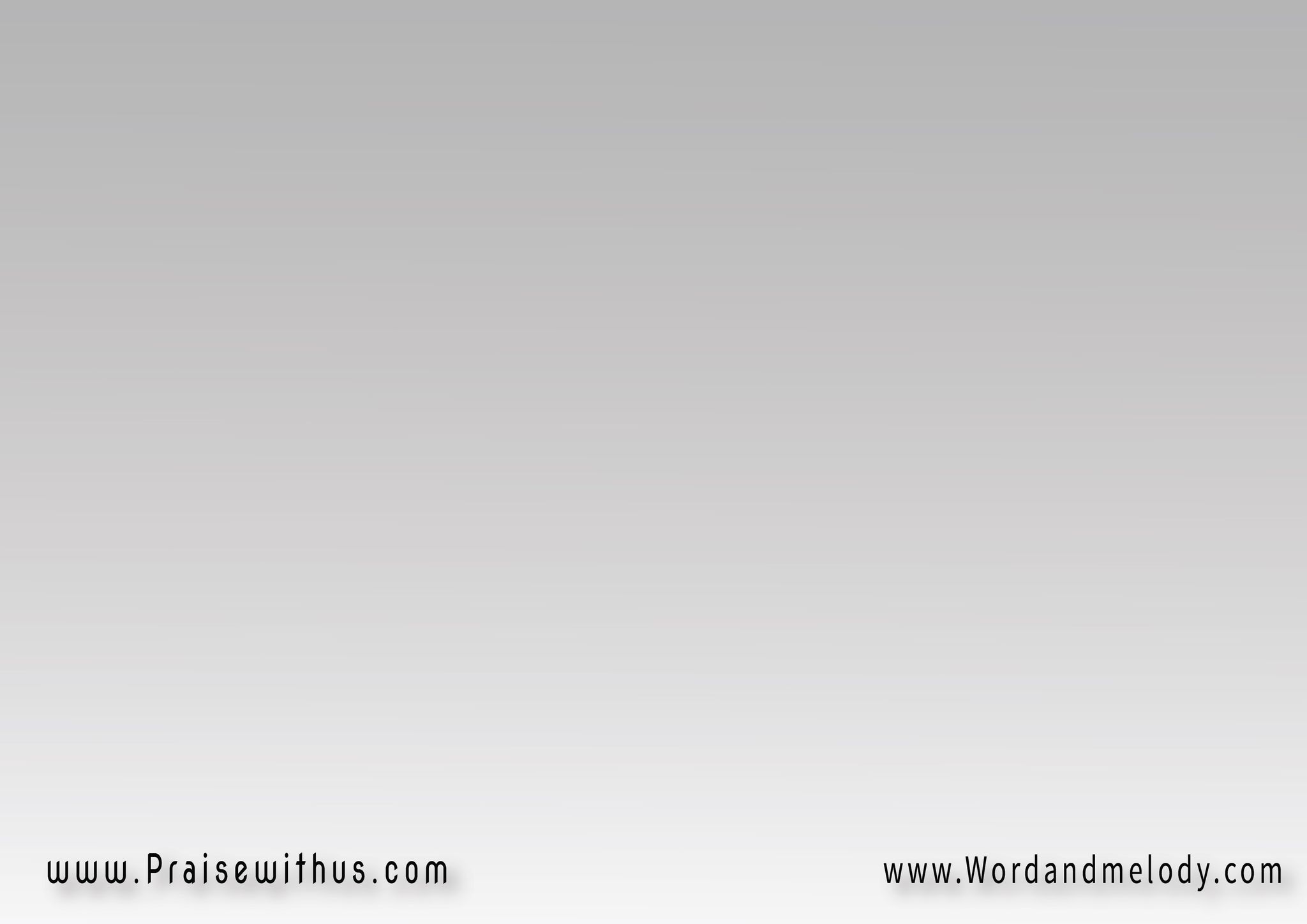 1- 
ربي يا غالي راحت فين 
راحت فين أيام أبطالكبطرس بولس وقديسين 
كرزوا وعاشوا وماتوا عشانك
وكانوا لينا أحلى مثال 
قهروا بإيمانهم أهوال
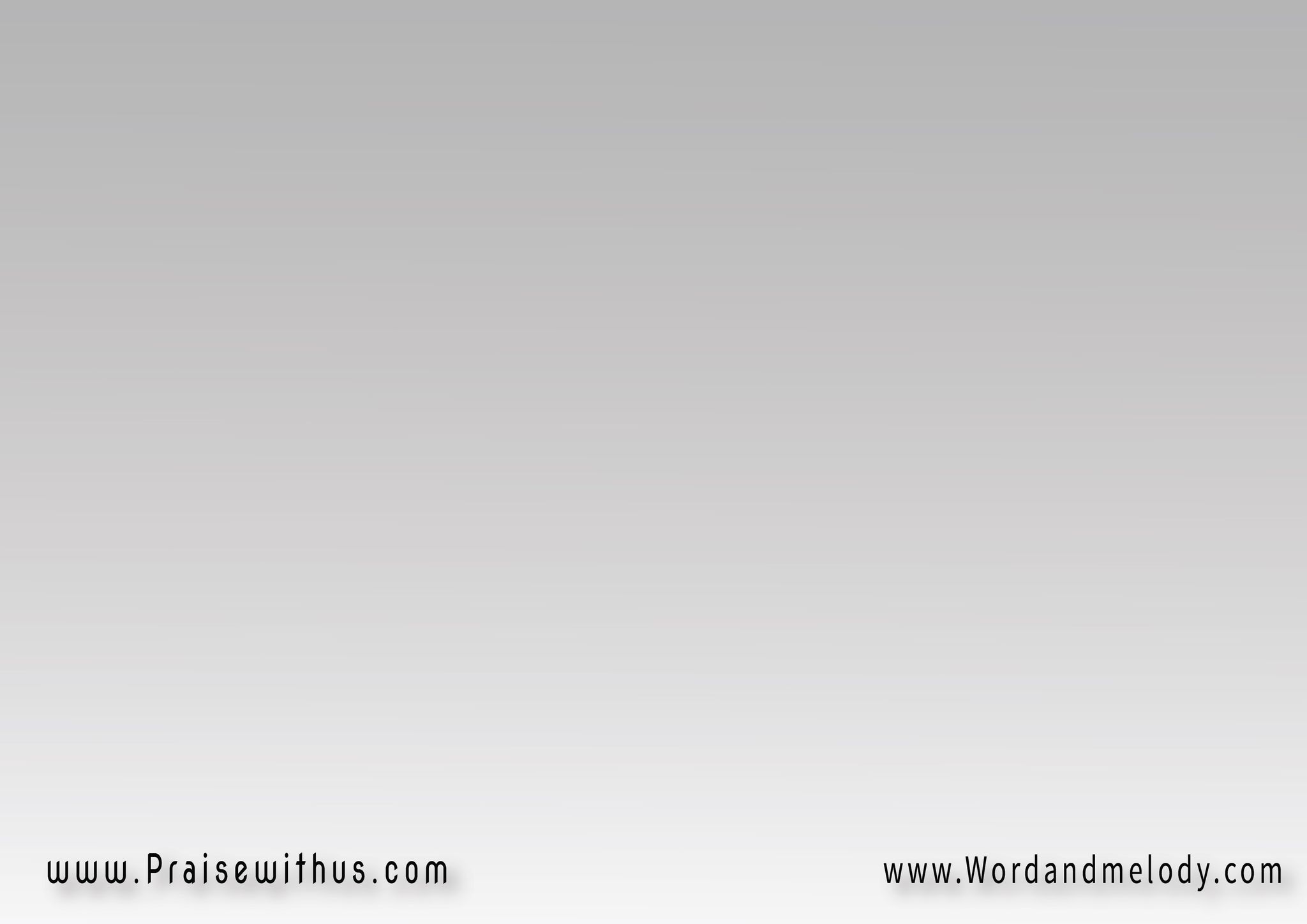 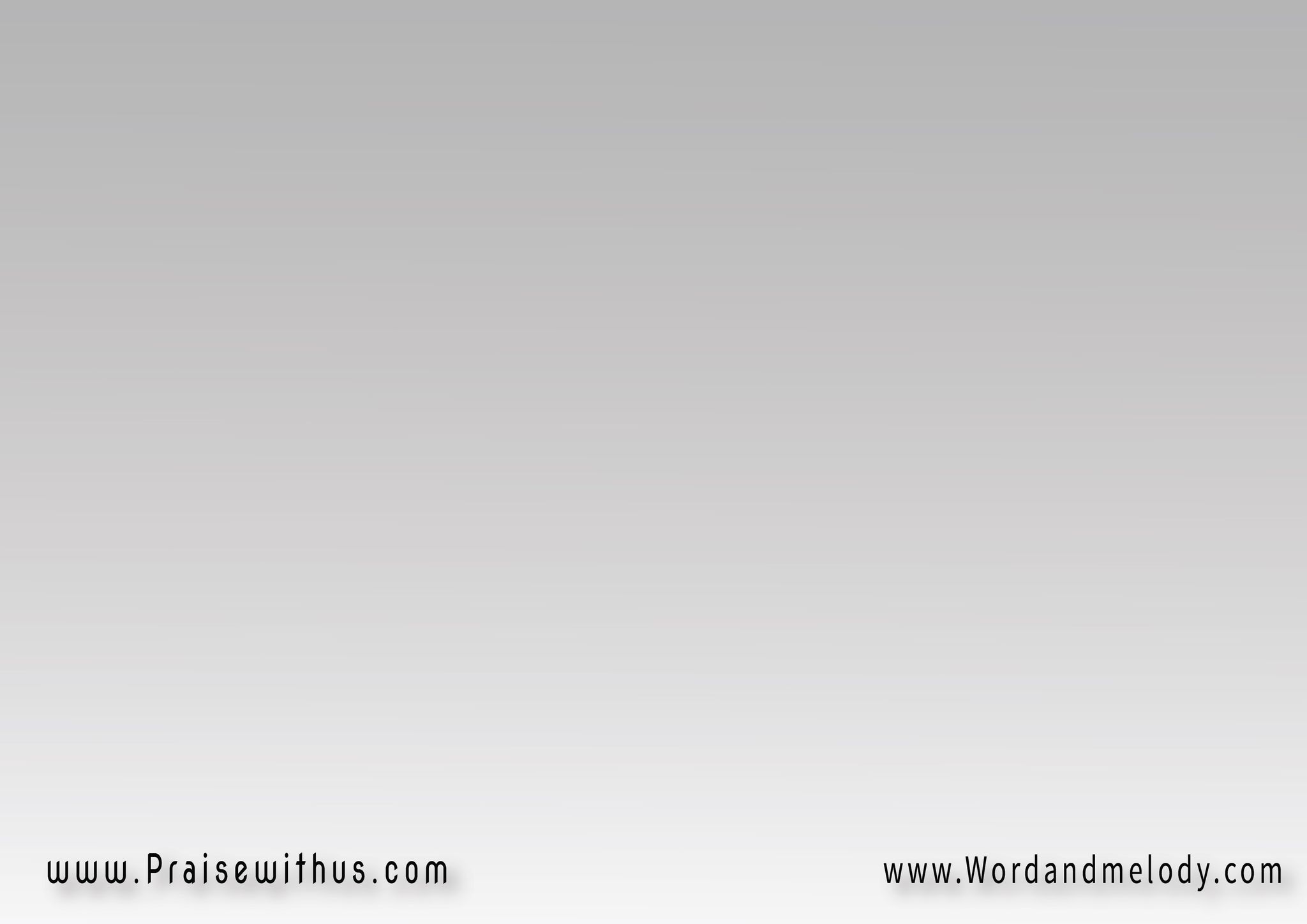 القرار:
نفسي أعيش أعيشأعيش أعيش اليومأعيش اليوم بشجاعة فيكوكتلميذ أكون أكون خدوماتابع خطواتك يا مليك
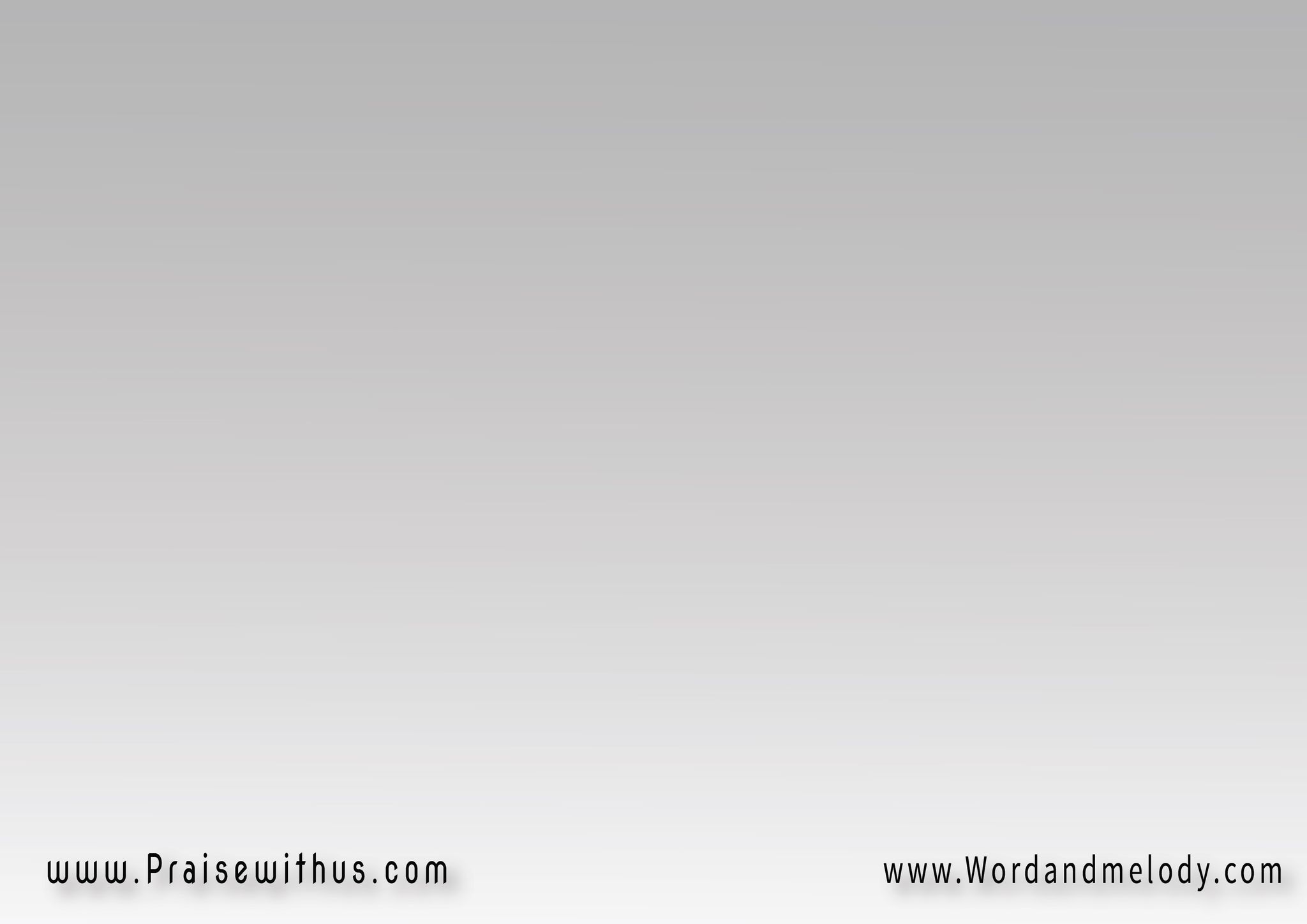 2- 
في حروبهم غلبوا بالدم 
بالكلمة وبروح اللهمش بالسيف مع لحم ودم 
بل بصليبك يا ابن الله
جاهدوا وأعلنوا بالإيمان 
سر خلاصك للإنسان
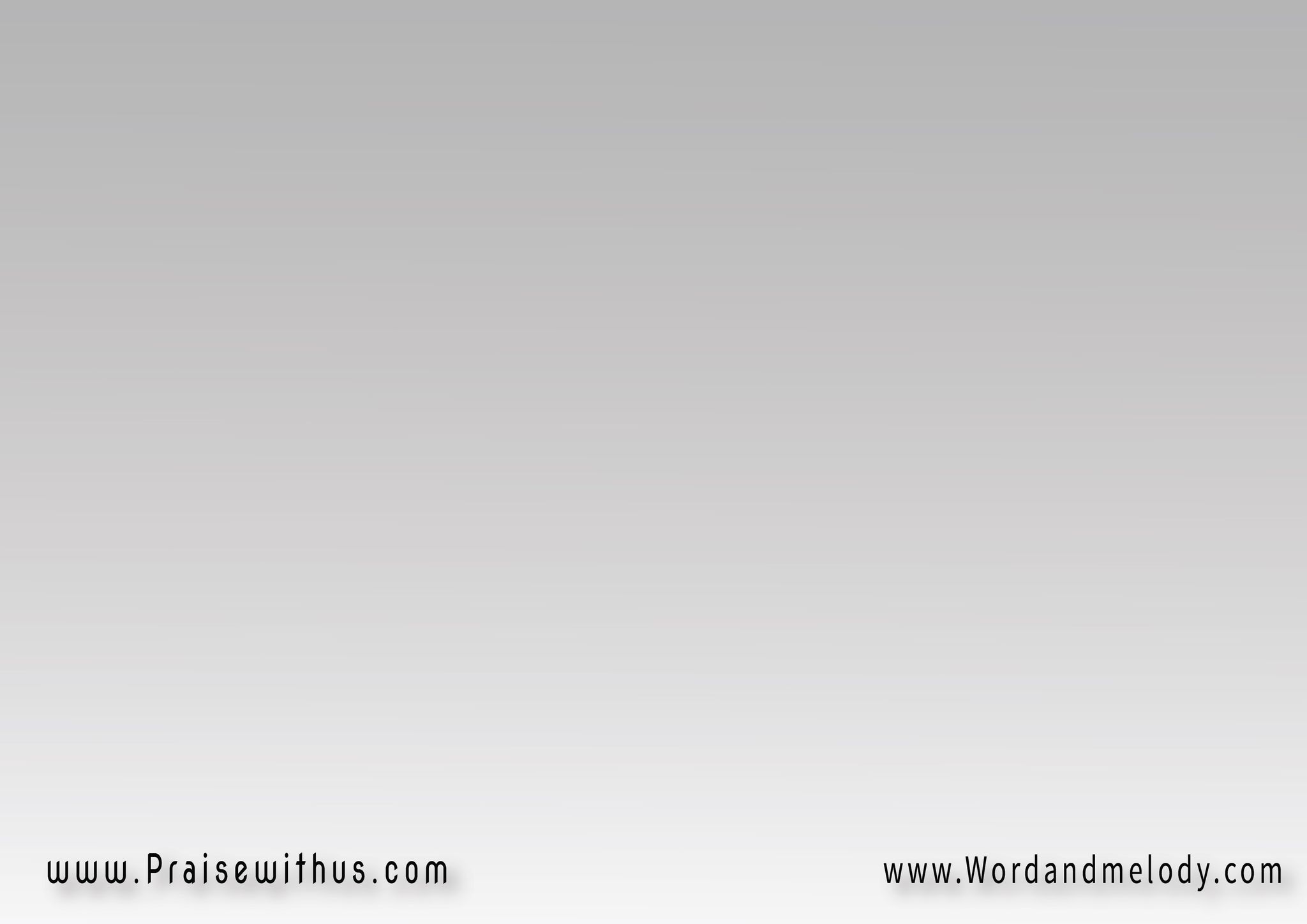 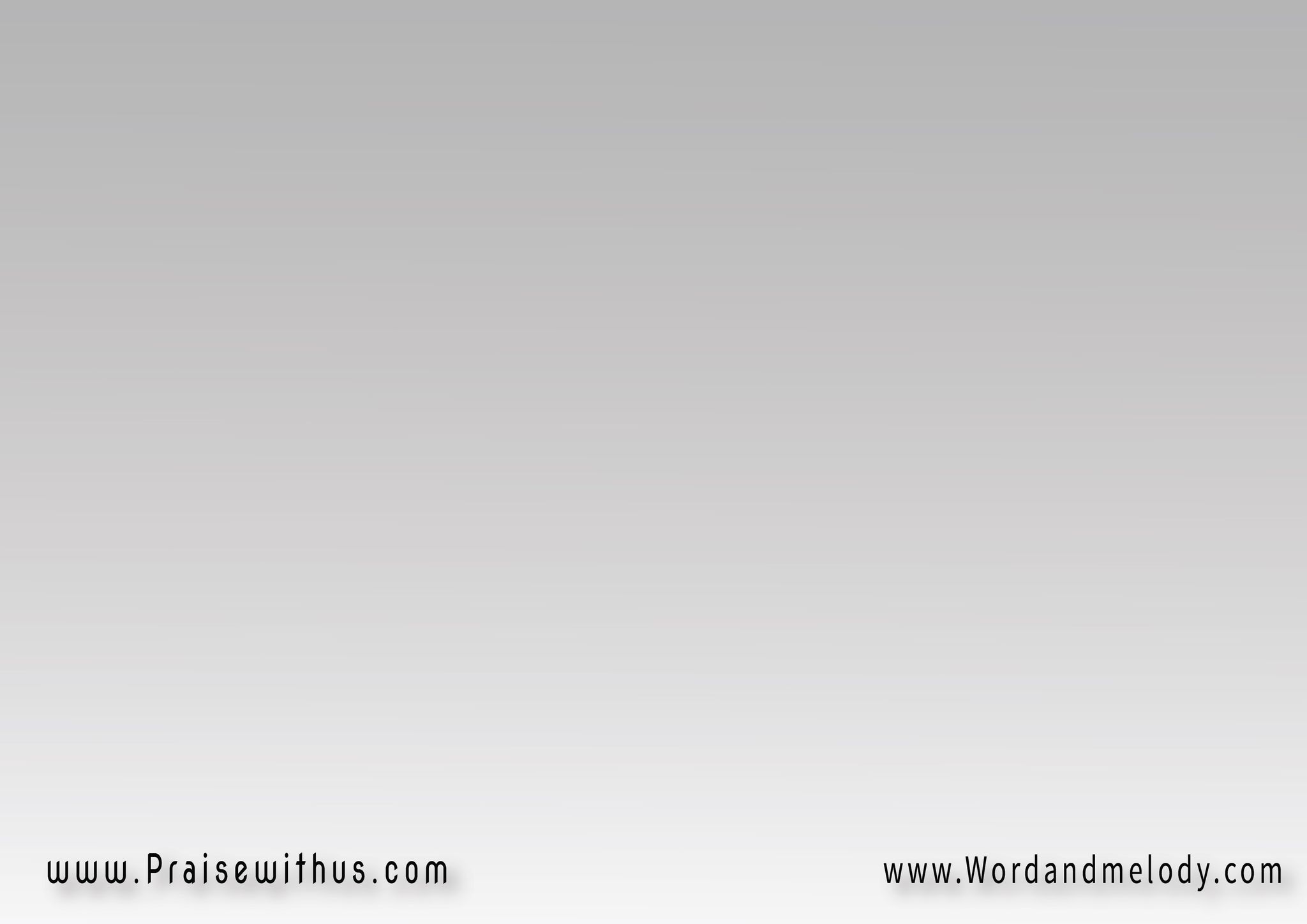 القرار:
نفسي أعيش أعيشأعيش أعيش اليومأعيش اليوم بشجاعة فيكوكتلميذ أكون أكون خدوماتابع خطواتك يا مليك
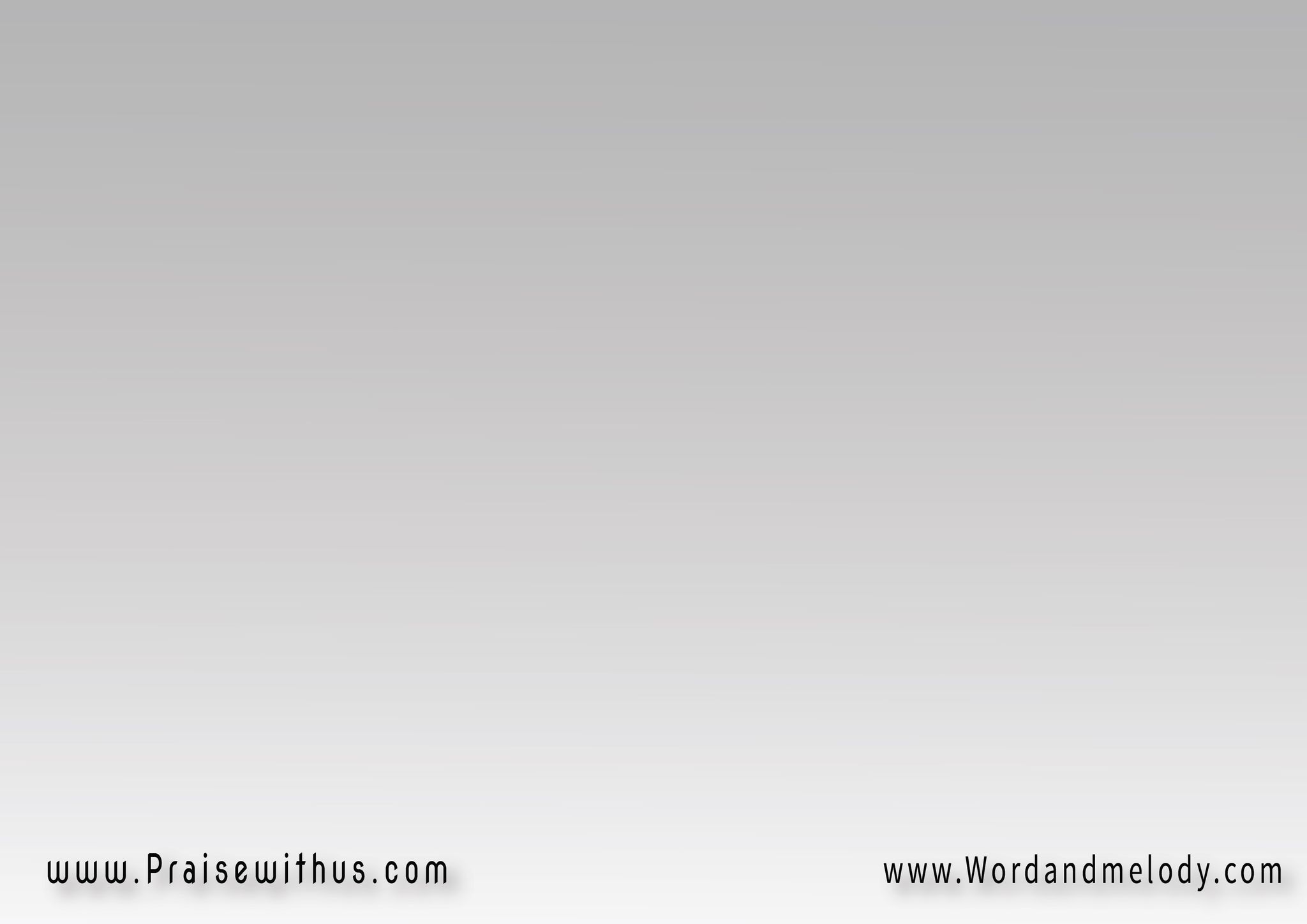 3- 
نفسي أديلك قلبي املأه 
بإرادة ناريه وبحياةمشتعلة بكلمة لأ إله 
غيرك وأنا عايش لرضاه
واكرز وأشهد هنا للناس 
ثابت على رايتي بإخلاص
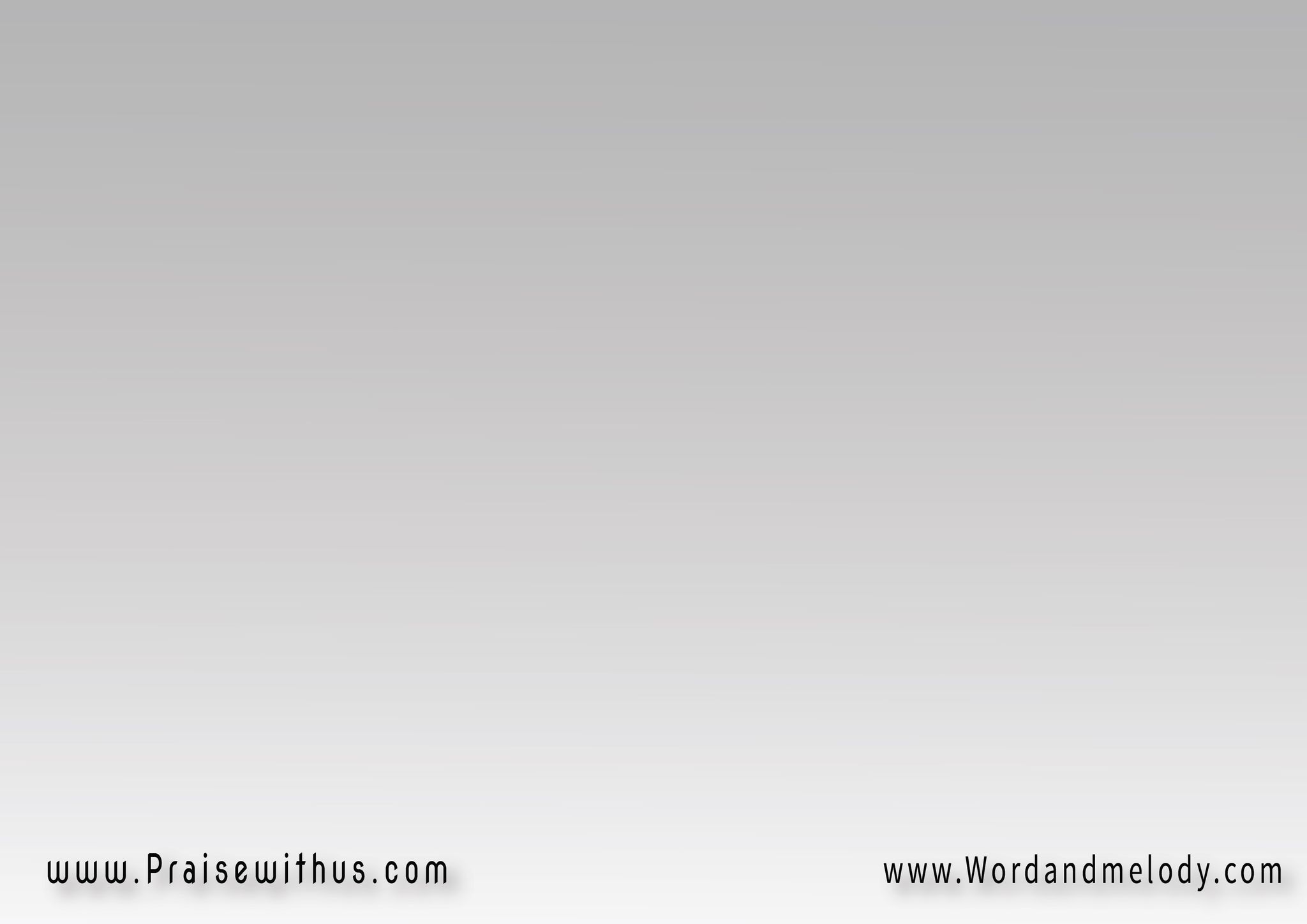 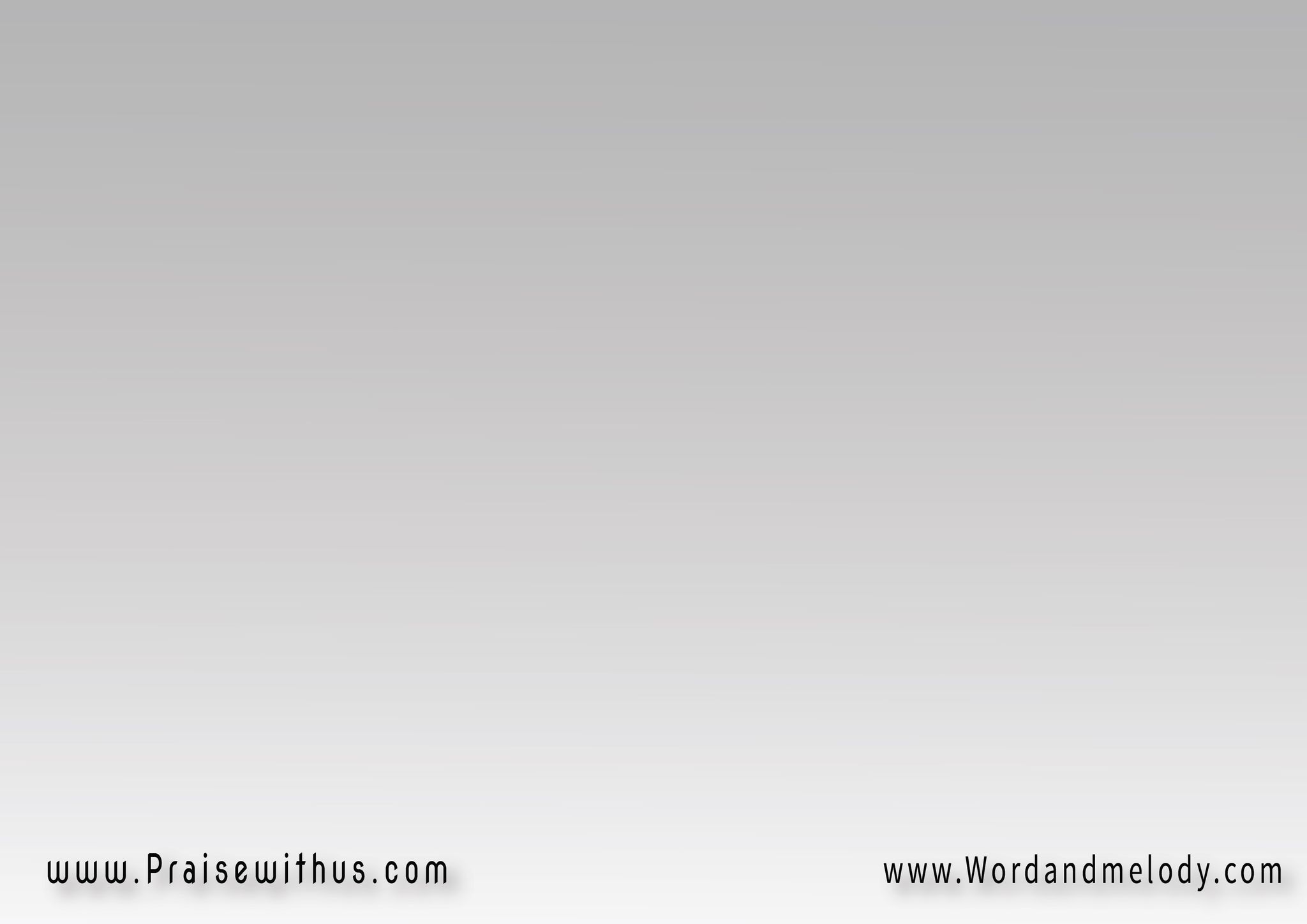 القرار:
نفسي أعيش أعيشأعيش أعيش اليومأعيش اليوم بشجاعة فيكوكتلميذ أكون أكون خدوماتابع خطواتك يا مليك
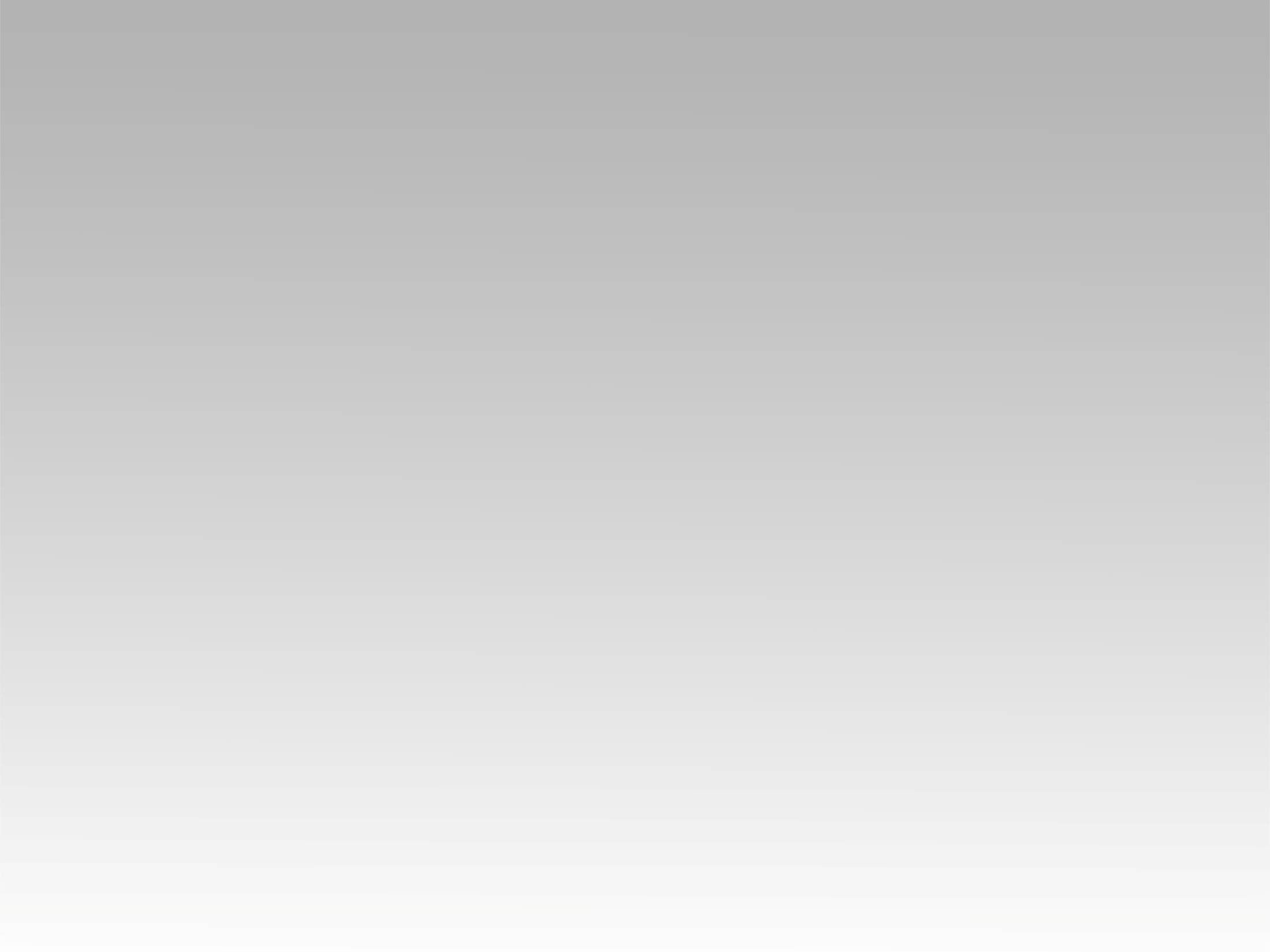 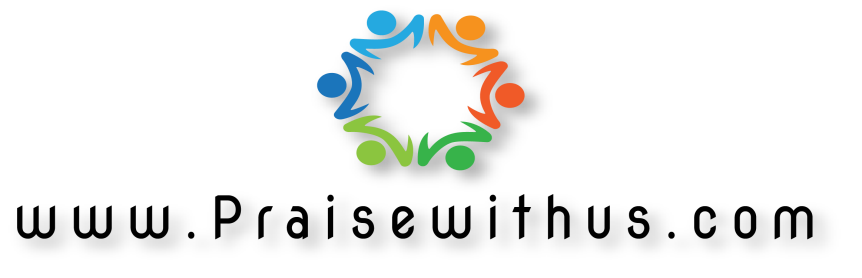